Автор: Якимова Ольга Владимировна,
Воспитатель СП «Детский сад «Созвездие» 
ГБОУ СОШ п г т Петра-Дубрава
2013г.
«Организация предметно-развивающей среды для самостоятельной деятельности младших дошкольников»
Для удовлетворения своих потребностей ребёнку необходимы: пространство - среда, которую он воспринимает в определённый момент своего развития и действует в ней.
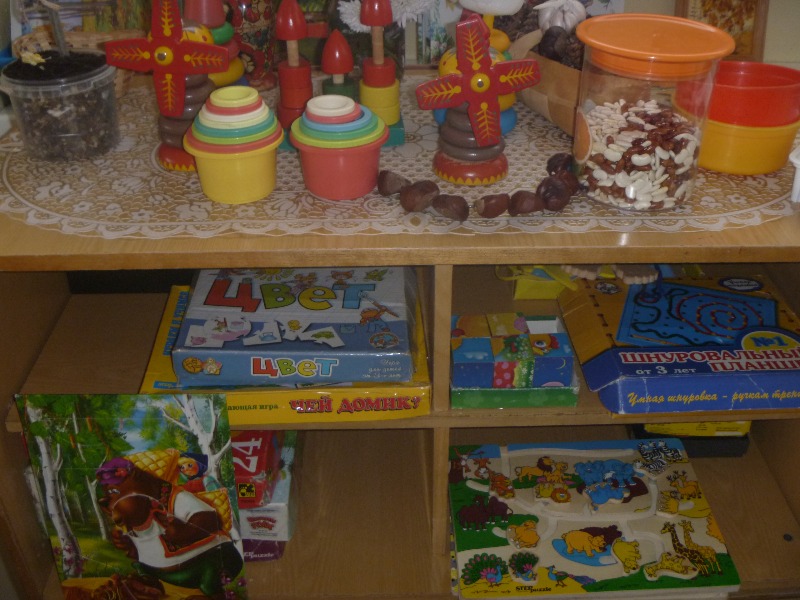 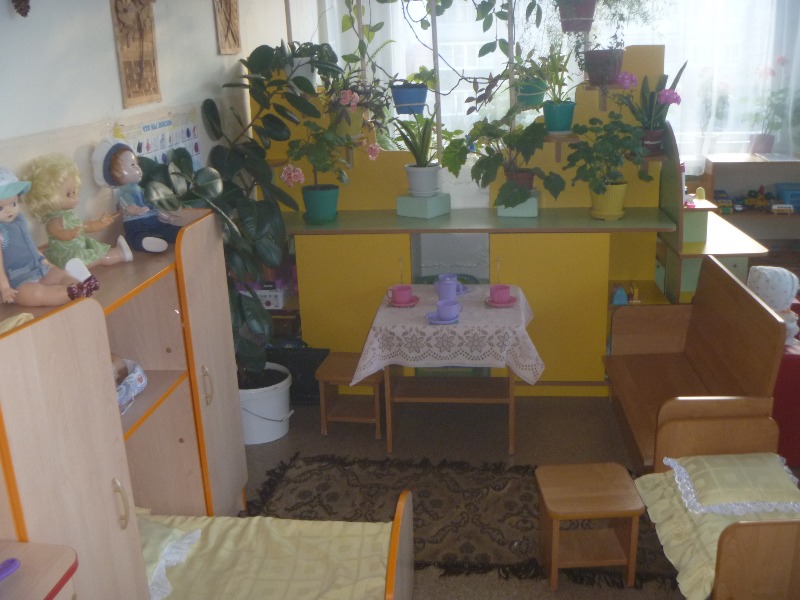 Говоря о формировании у дошкольников самостоятельности, необходимо решить 3 задачи, связанные между собой:
Первая - Развить самостоятельность в познавательной деятельности, научить их самостоятельно овладевать знаниями;
Вторая в том, чтобы самостоятельно использовать имеющиеся знания в практической игровой деятельности, в учении;
Третья - Определить различные виды игры в развитии самостоятельности у детей;
Воспитатель должен создать разнообразную игровую среду (о предметно-развивающей среде), которая должна обеспечивать ребёнку познавательную активность, соответствующую его интересам и иметь развивающий характер.
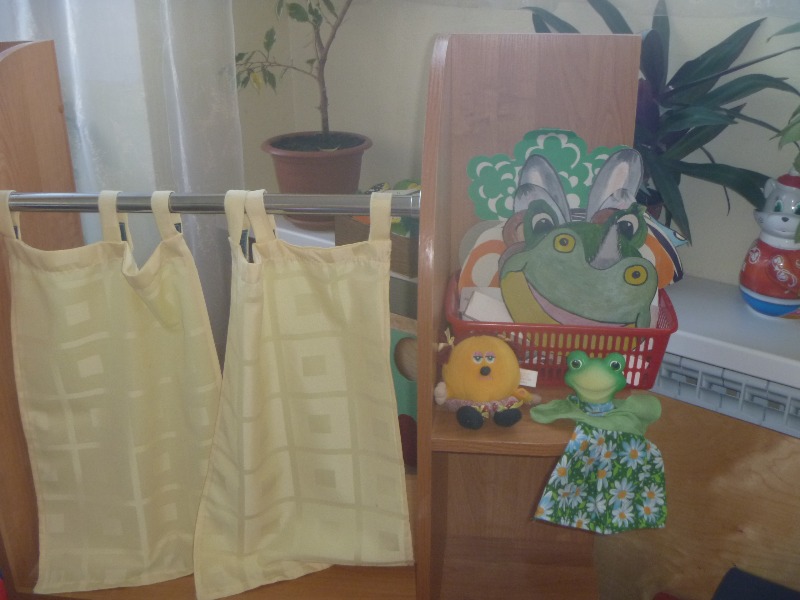 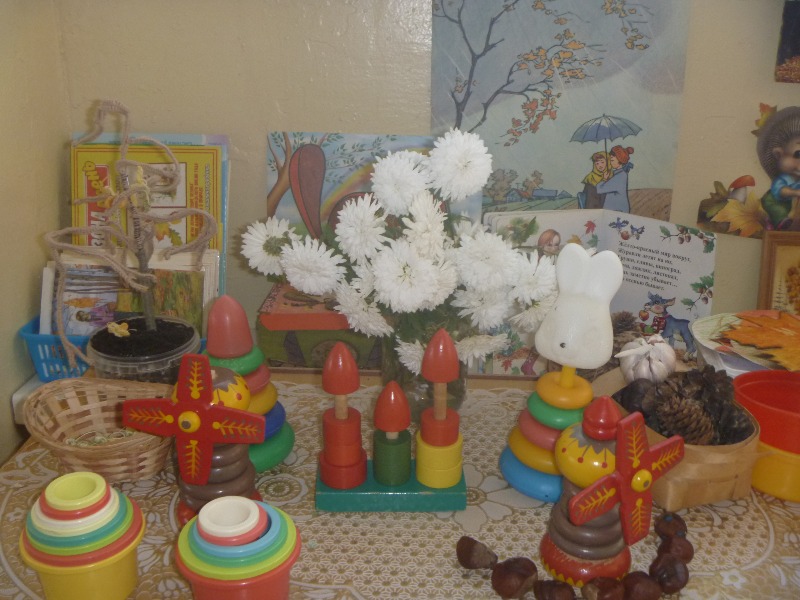 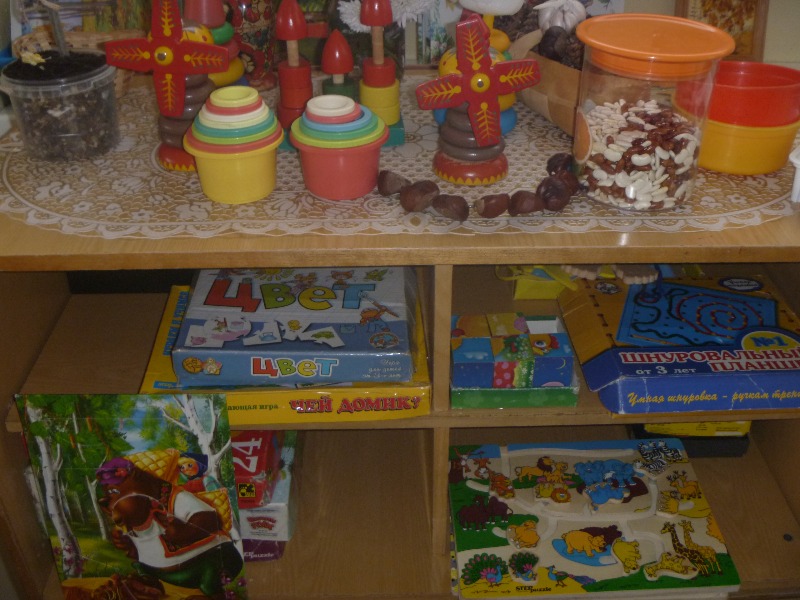 Среда должна отвечать возрастным и интеллектуальным особенностям детей
Трёхлетние дети любят заниматься в практической зоне (завязывание бантов, застёгивание пуговиц, ремня, шнурование и т.д.).
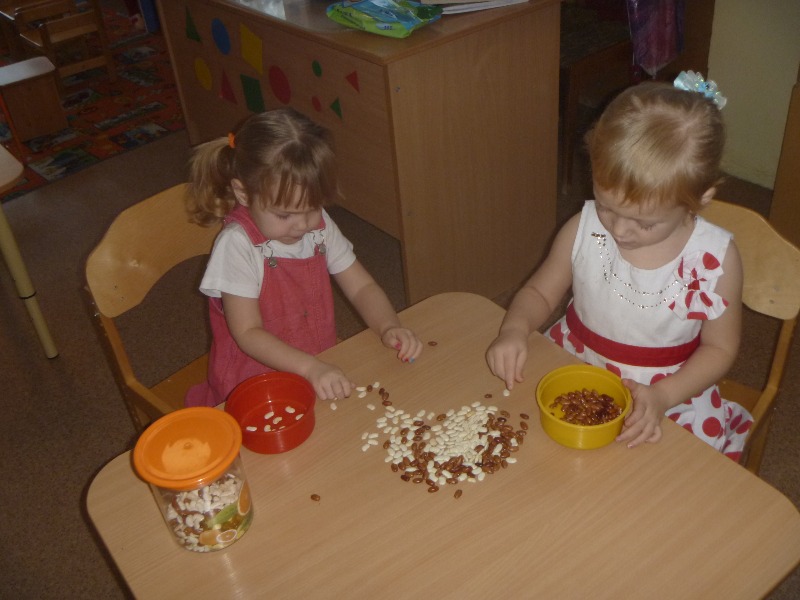 Игры с фасолью: «Поможем повару перебрать фасоль» 
Заинтересованность огромная!
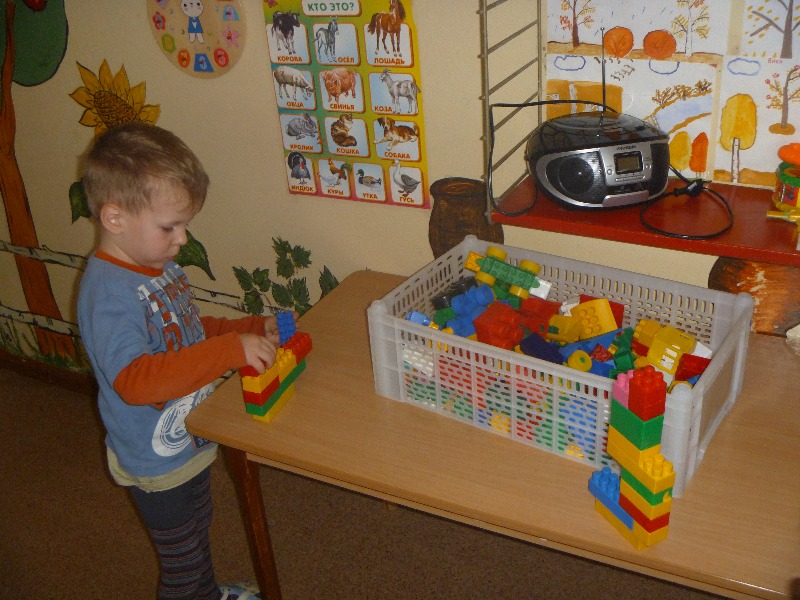 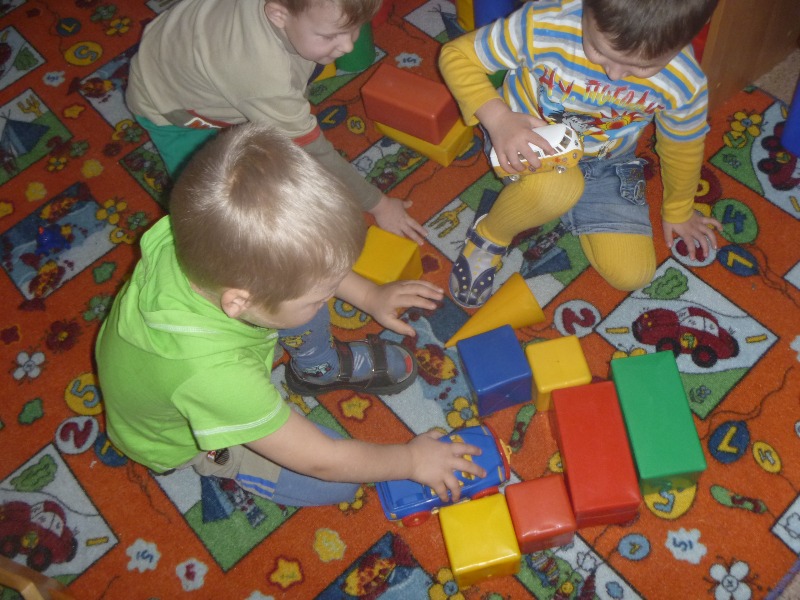 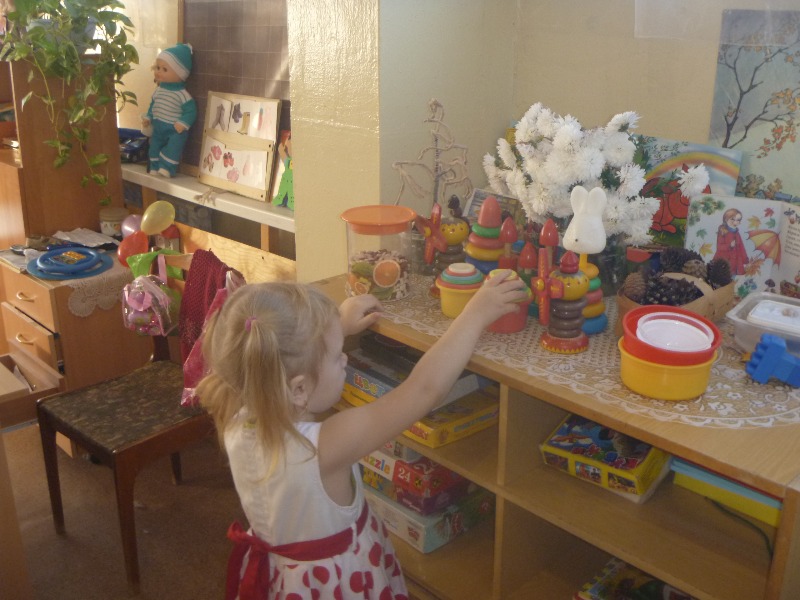 В своей группе мы изготовили для детей «стадион» для занятий пальчиками: футбол, баскетбол, ходьба по бревну и т.д. Спортсменами здесь выступают пальчики детей.
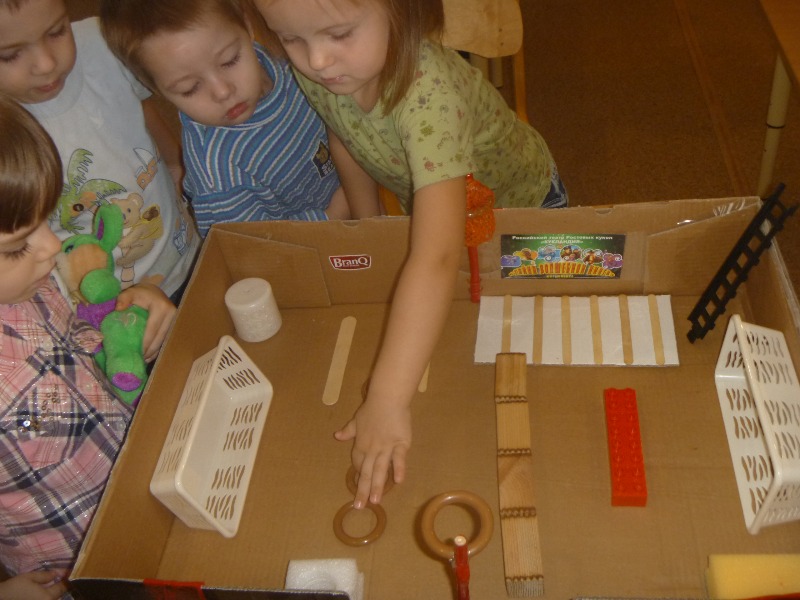 Огромная роль отводится сюжетно-ролевым играм, где первым принципом является условие, что воспитатель играет вместе с детьми. На каждом этапе роста детей следует развёртывать игру так, чтобы дети усваивали новый, более сложный способ её построения.
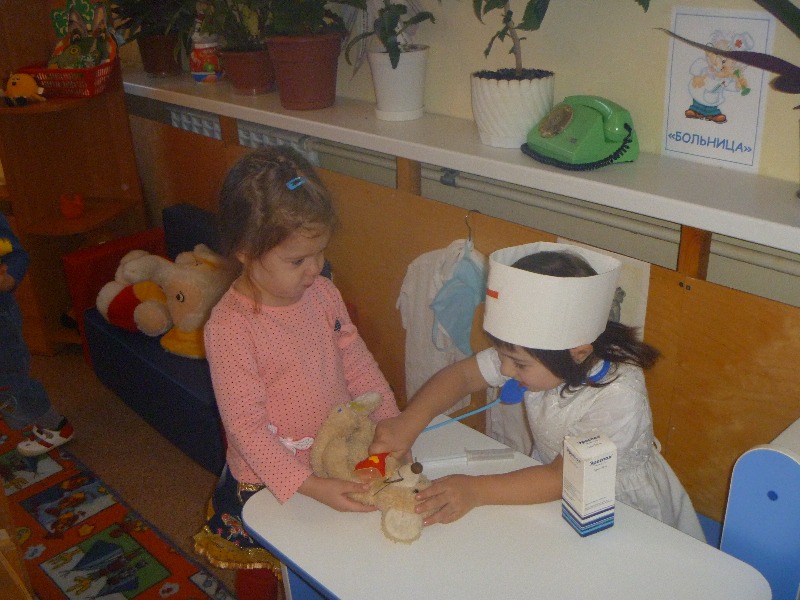 Таким образом, самостоятельная деятельность дошкольников является одной из главных ступеней на пути к развитию всесторонней личности.
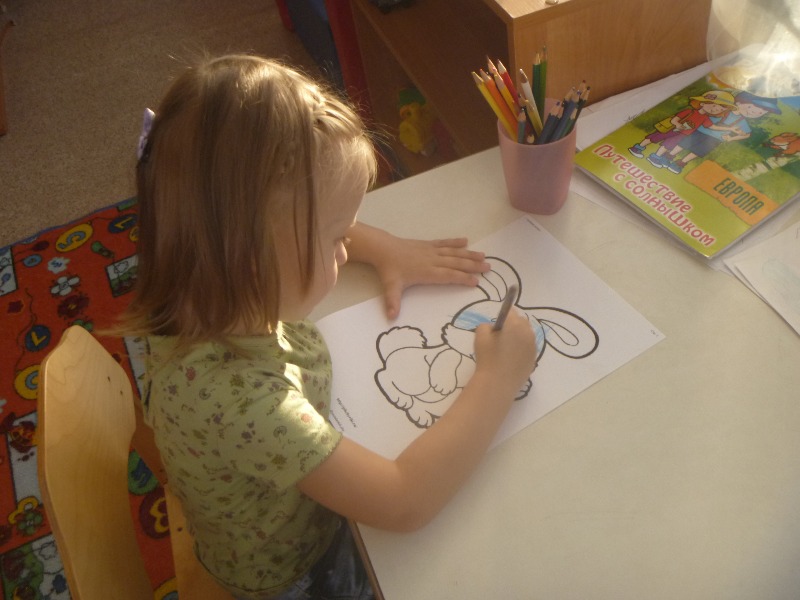 Литература
 
Новоселова, С. Развивающая предметно-игровая среда детства : мир «Квадро» / С. Новоселова // Дошкольное воспитание. — 1998. — №  4. — С. 79.
Артамонова, О. Предметно-пространственная среда: ее роль в развитии личности / О. Артамонова // Дошкольное воспитание. — 1995. — № 4.  
Петровский, В. А. Построение развивающей среды в ДОУ / В. А. Петровский [и др.] / Дошкольное образование в России. — М., 1997.    
http://www.maaam.ru/detskijsad/-sozdanie-predmetno-razvivayuschei-sredy-v-grupe-dou-v-sotvetstvi-s-federalnymi-gosudarstvenymi-trebovanijami-k-uslovijam-rea.html
СПАСИБО 
ЗА ВНИМАНИЕ!